План
1. Реакції, які використовуються в ТА, вимоги до них
2. Класифікація методів ТА
3. Методи визначення точки еквівалентності
4. Індикатори та їх класифікація 
5. Способи приготування титрантів
6. Вимоги до установочних (вихідних) речовин
7. Розрахунки в об’ємному аналізі
8. Стандартні розчини
Титриметричний аналіз (ТА)
Титриметричний аналіз (ТА) – це метод кількісного аналізу, який базується на вимірюванні обєму реагента, що витрачається для завершення реакції з даною кількістю речовини, що визначають. В ТА вимірюють об’єм розчину реактиву відомої концентрації, який витрачено на взаємодію з розчином визначуваної речовини, і за рівнянням хімічної реакції обчислюють кількість речовини.
Реакції, які використовуються в ТА:
реакція нейтралізації;
реакція окиснення-відновлення;
реакція осадження;
реакція комплексоутворення
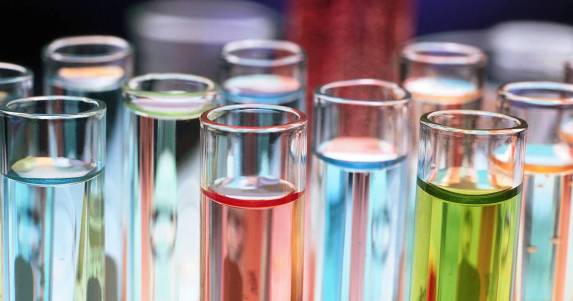 Вимоги до реакцій:
реакція повинна протікати кількісно за хімічним рівнянням без побічних реакцій;
закінчення реакції повинно чітко фіксуватися: кількість реактиву повинна бути еквівалентна кількості речовини, що визначають;
реакція повинна протікати швидко і бути не оборотною;
реакція повинна проходити по мірі можливості при кімнатній tо
Класифікація методів ТА:
метод кислотно-основного титрування;
метод окисно-відновного титрування;
метод осадження;
метод комплексонометрії
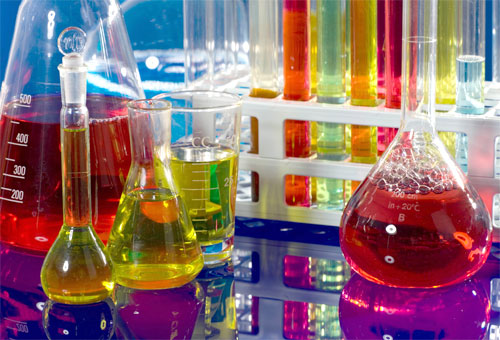 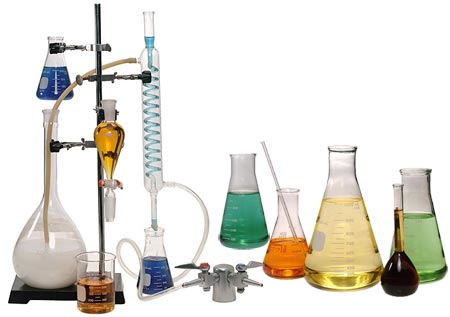 Точка еквівалентності
Точка еквівалентності – це момент титрування при якому кількість доданого титранту еквівалентна кількості речовини, що визначають.
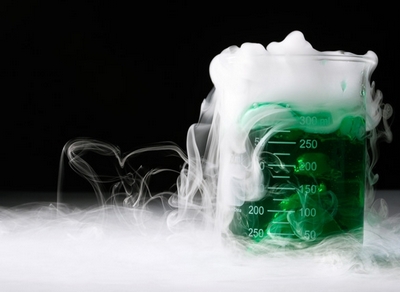 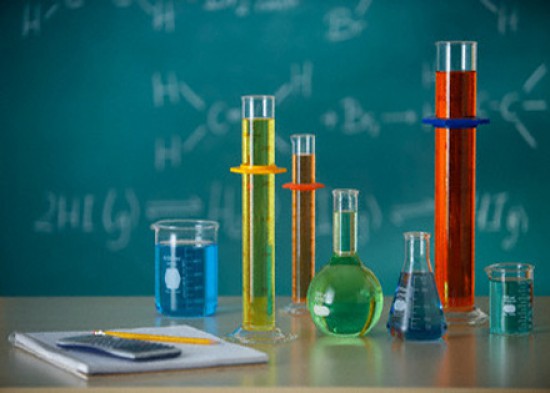 Методи визначення точки еквівалентності:
Індикатори
Індикатори – це речовини, які змінюють своє забарвлення в точці еквівалентності або поблизу неї. Різка зміна забарвлення індикатора відповідає кінцевій точці титрування
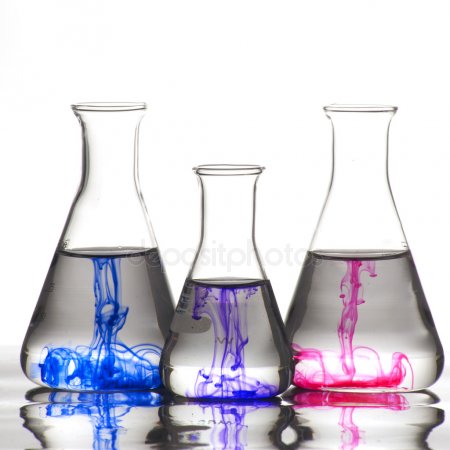 Класифікація індикаторів:
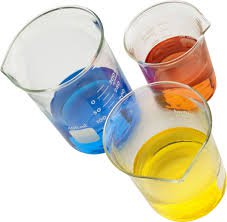 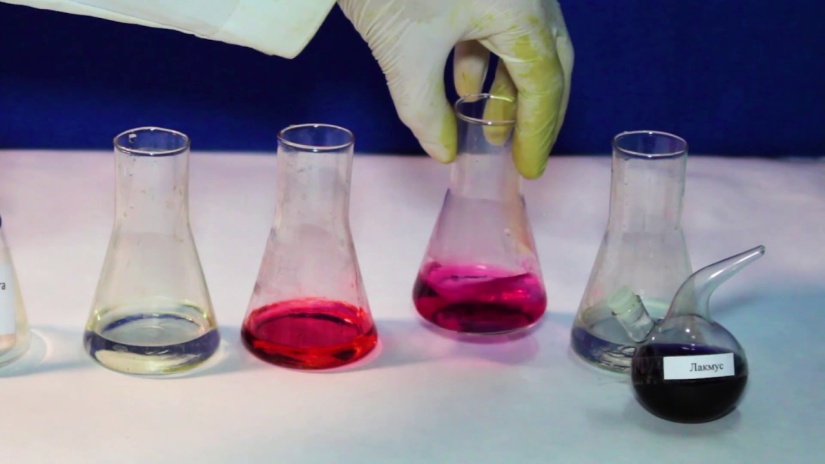 Способи приготування титрантів:
Вимоги до установчих (вихідних) речовин:
Розрахунки в об’ємному аналізі
Необхідно визначати молярні маси еквівалентів (Е, г/моль).
При недотриманні точності вимірювання об’ємів неможливо отримати точні результати аналізу, навіть якщо всі інші аналітичні операції проводились з великою точністю. Точність вимірювання (в %) розраховують за формулою:
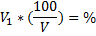 Маса речовині, що визначається в грамах при розбавленні:



де Vк – об’єм колби, мл
Vп– об’єм піпетки
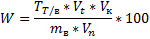 Для розрахунку наважки:
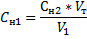 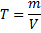 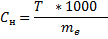 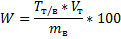 Стандартні розчини